Maths
Shape and Symmetry:
To compare and classify 2-D shapes.
Mr Critchlow
‹#›
How many of the shapes can you name?
To Start
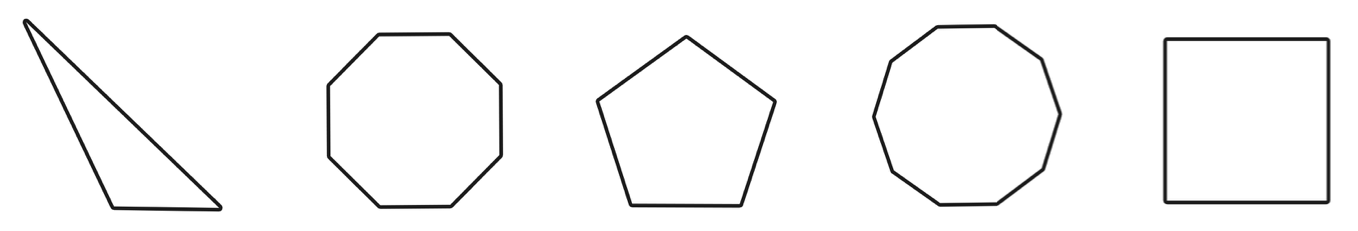 C
D
A
B
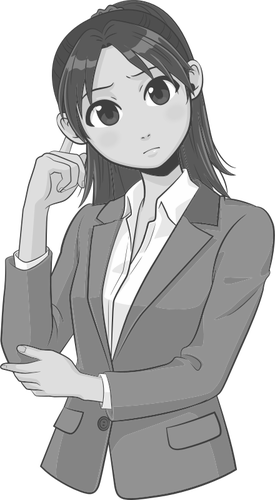 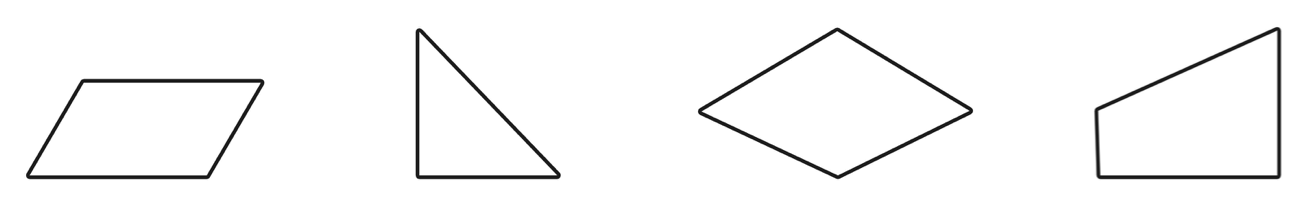 G
E
F
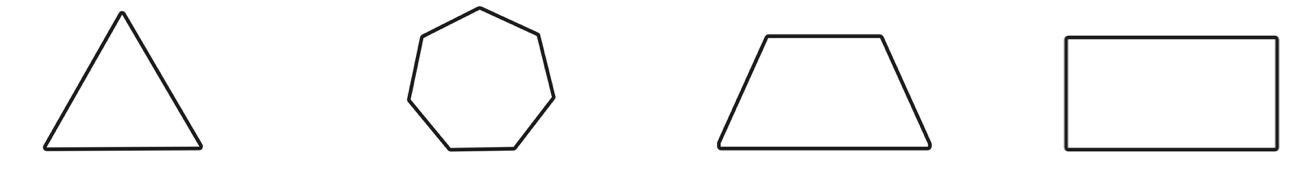 H
I
J
‹#›
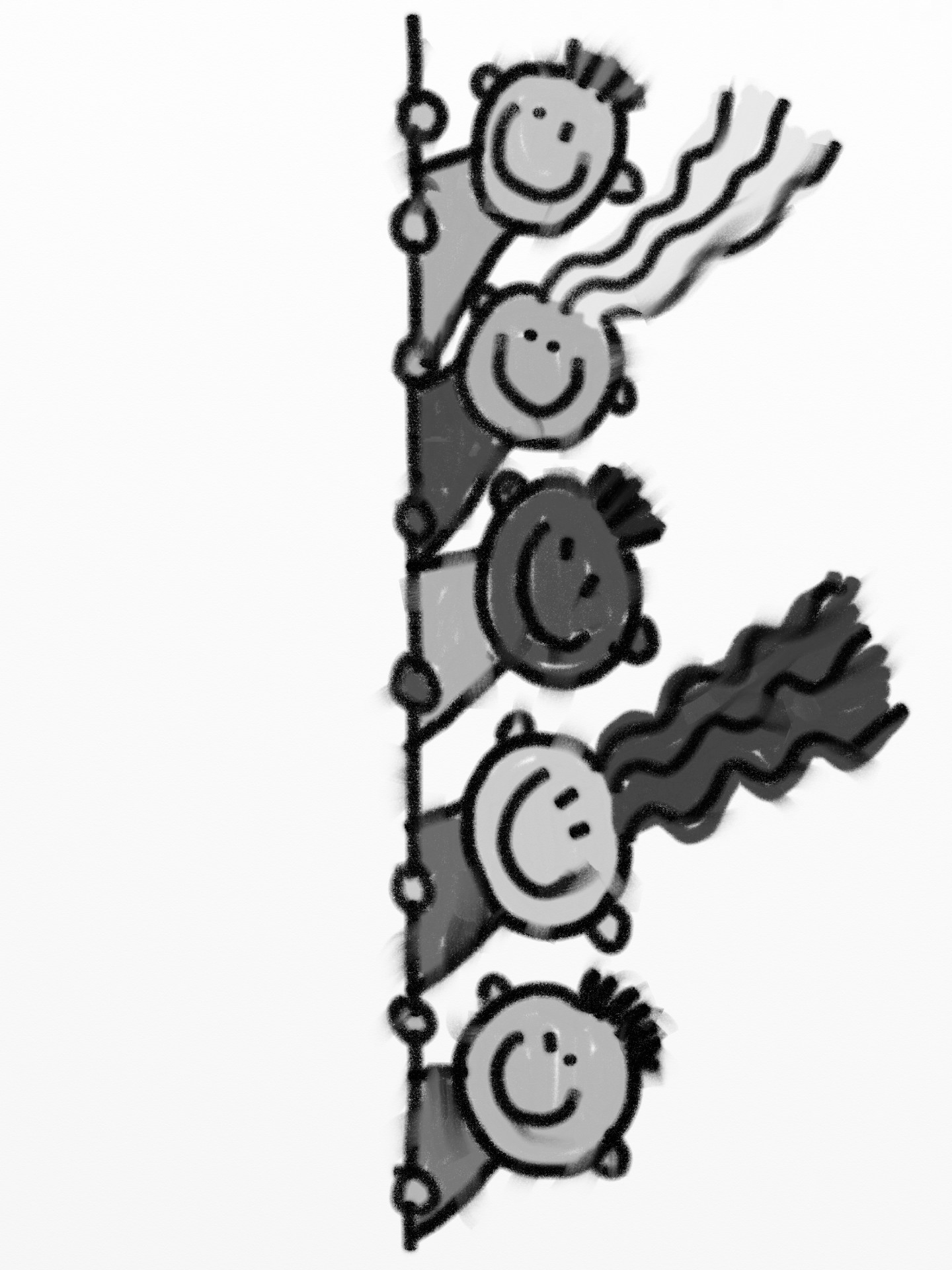 How many of the shapes can you name?
To Start
‹#›
Moving on
Name the regular and irregular shapes below. Write R or I under each. Pick one of each type of shape and explain how you know they are what you say they are. Eg, this shape is regular because_____________. How many vertices does each shape have?
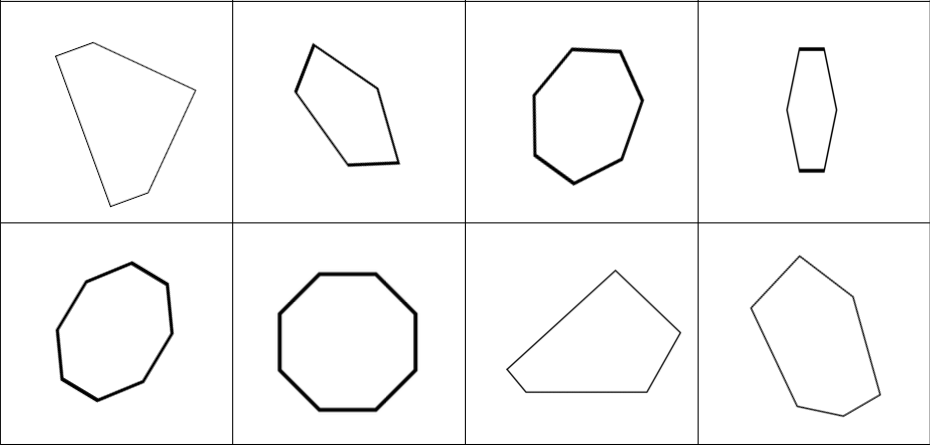 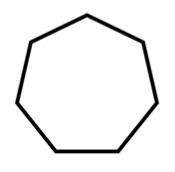 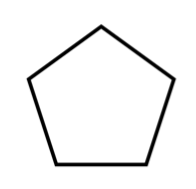 ‹#›
Have a partner pick a shape. You must ask questions that have Yes/No answers to try and figure out which shape it is.
Main Task
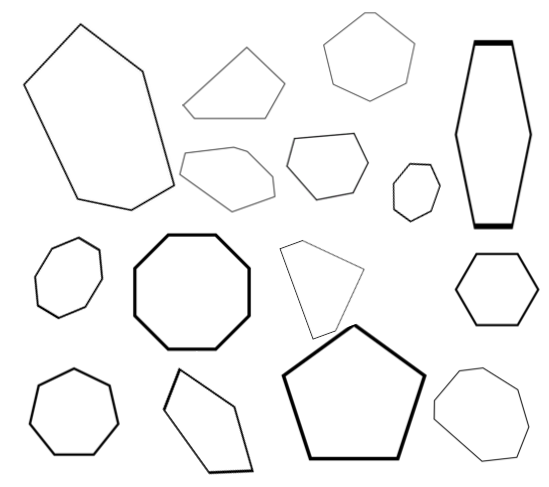 c
b
a
QUESTIONS YOU CAN USE:

Is it a regular shape?
Is it an irregular shape?
Does it have _____ vertices?
Does it have _______ sides?
Does it have parallel lines?
d
f
g
e
h
j
i
k
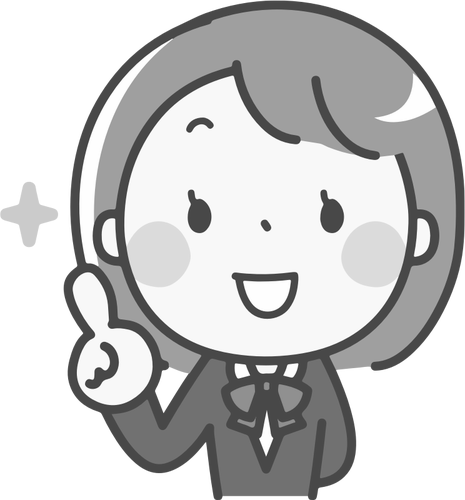 m
o
l
n
‹#›